H19 Maag en darmen
Maag
Taken
Voedsel bewaren
Maagsap verteert voedsel
Peristaltiek: kneden, mengen,                          transporteren
Produceren: intrinsic factor

Opbouw vd maag; zie boek
Werking
Maagsap afscheiding op 2 manieren:
1. Na zien, ruiken, proeven => oiv zenuwen          = reflex

2. Contact met voedsel maagwand =>      oiv hormoon gastrine
     = 2e sap afscheiding

2 lt/24 uur
Maagsap bevat
HCl
Doden micro-org. + optimale          eiwitvertering 

Enzymen
Pepsine wordt afgescheiden als pepsinogeen, ter voorkomen dat eigen cellen verteerd worden
HCl activeert pepsinogeen tot pepsine
Aandoeningen
Ontstekingen = gastritis
Ulcus pepticum = maagzweer
Carcinoom
Ontsteking
Oorzaak: te veel HCl productie

Gevolg: dehydratie, bloeding

Diagnose: gastroscopie

Thp: protonpompremmers:          geven maagwand rust
Gastroscopie
Wat is jullie diagnose?
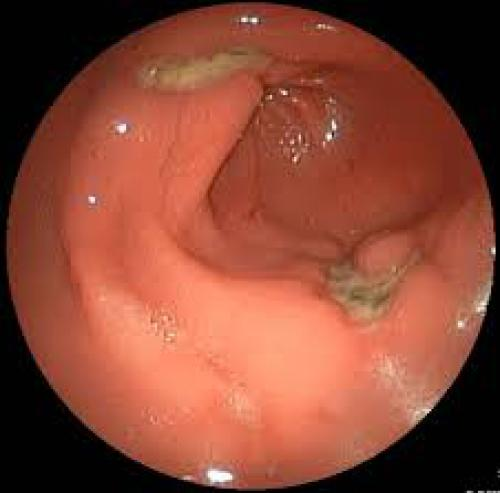 Ulcus pepticum
HCl diep in maagwand => gat slijmvlies = zweer

Oorzaak 
Psych stress
Slechte voedingsgewoonte
Alcohol, nicotine, medicijnen (aspirine),
Hecilobacter pylori, erfelijk
Complicatie maagzweer
Bloeding 
Perforatie
Pylorusstenose
Carcinoom
Wat is jullie diagnose?
Bloeding
Oorzaak
 Zweer blv aangevreten

Thp
Gastroscopie
Dichtklemmen blv
Oorzaak achterhalen
Wat is jullie diagnose?
Perforatie
Gevolg maaginhoud in buikholte =>               buikvliesontsteking
Symptomen 
Zéér veel pijn
Opgetrokken benen in bed
Shock
“Acute buik”
Soms braken

Thp AB, Hb cô, dieet
Soorten buikpijn
Pijntype
Perforatie
Koliek
Infectie
Wat is jullie diagnose?
Pylorusstenose
Oorzaak 1
Zweer in buurt pylorus
Symptomen
Voedsel niet goed doorstromen: vol gevoel, weinig eetlust, misselijk na eten, projectiel braken

Oorzaak 2
Erfelijk = pylorushypertrofie
Thp 
Klieven sluitspier = pyloromyotomie volgens Ramstedt
Projectielbraken
Wat is jullie diagnose?
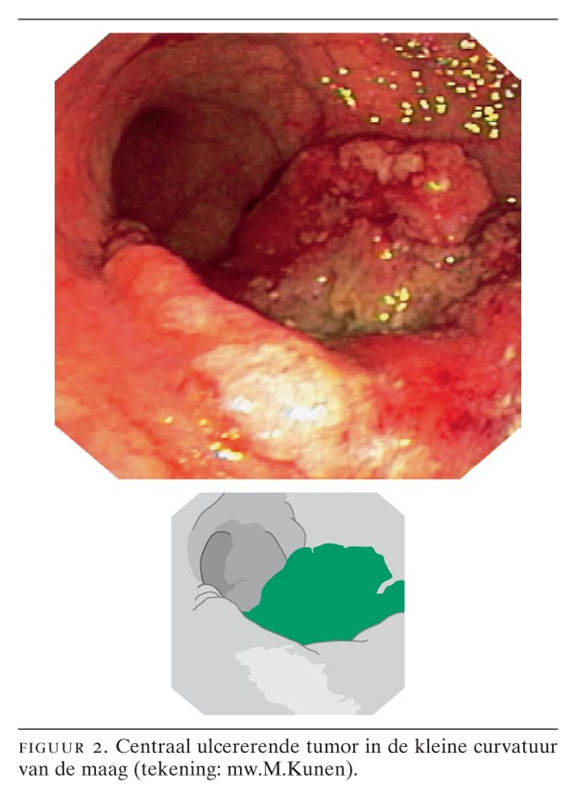 Carcinomen
Oorzaak wrs. Langdurige infectie
Helicobacter pylori
Vaak dodelijk ivm late diagnose
Vaak al uitzaaiingen
Symptomen
Vermoeidheid 
Slechte eetlust:
Gebrek aan eetlust
Afkeer bep. voedingsmidd. mn vlees
Vermagering
Pijn in maagstreek
Maagkrampen
Braken
Bloedarmoede
Therapie
Afh. v. stadium: curatief/palliatief

Curatief:
Partiele maagresectie (of totale)
Combi van chemo-, radiothp

Partiele maagresectie:
Billroth 1 of 2 reconstructie
Aandachtspunten na Ok
Sondevoeding => gewone voeding obv dietist 
Vit. B12
Triple thp
Pijn
Naadlekkage: “acute buik”
Wat is jullie diagnose?
Morbide obesitas
Doel: kwijtraken van gewicht

Maagverkleining:
1. Laparoscopische gastric bypass = gastrojejunostomie (zie fig. 19.3 boek)
VD: kan maagsap nog afstromen

2. Laparoscopische maagverkleining dmv bandje om bovenste deel maag
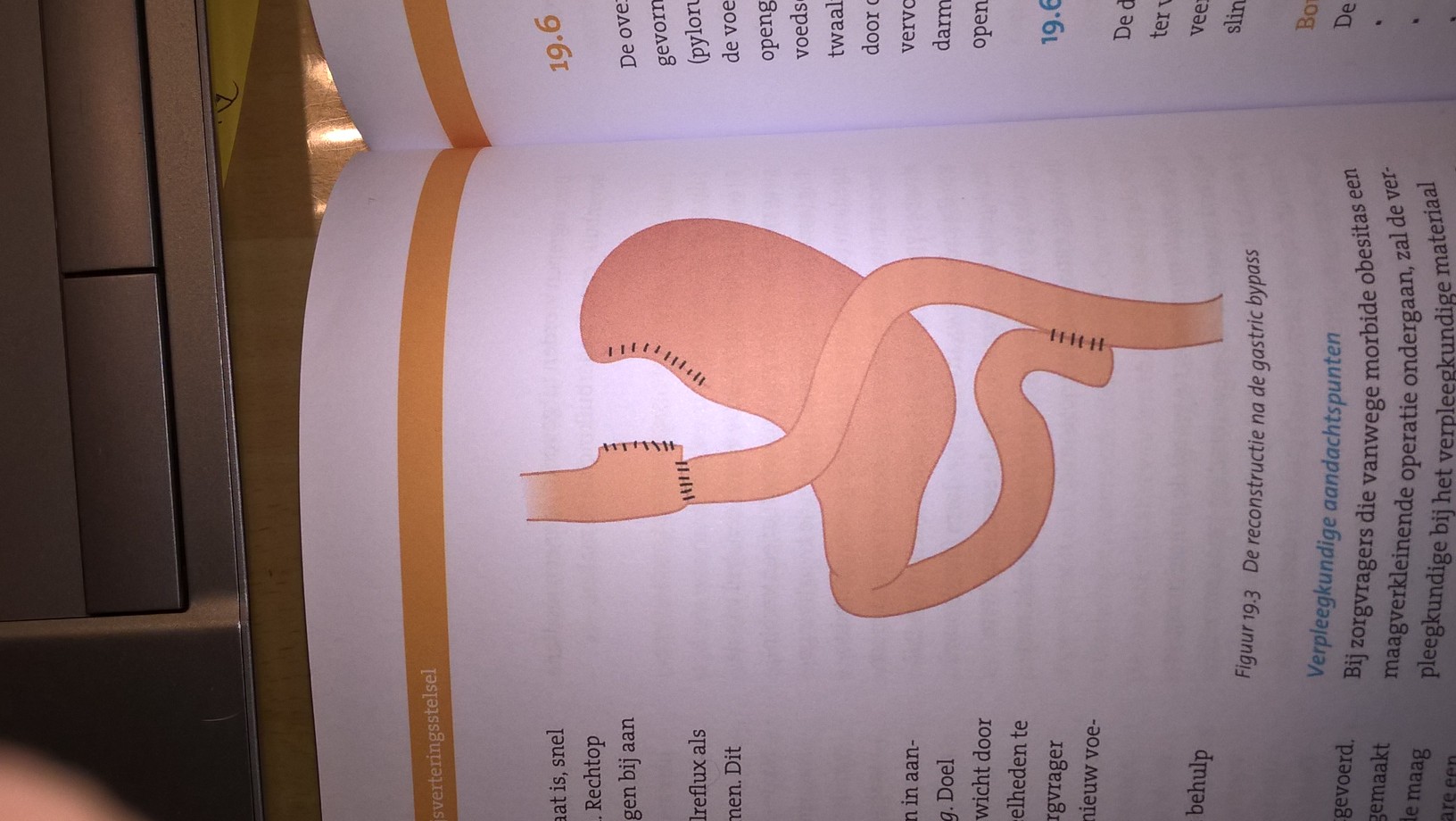 Darmen
Aandoeningen
Ontstekingen (acuut – chron)
Tumoren
Divertikels
Ileus 
Beschadigingen
Obstipatie
Ontstekingen
Acuut (bacterieel – viraal)
Appendicitis
Diverticulitis 

Chronische ontstekingen
Ziekte van Crohn
Colitis Ulcerosa
Appendicitis
Symptomen
Buikpijn, afdalend naar rechtsonder in buik
Druk- en mn. loslaatpijn
Misselijkheid, braken
T verhoging (licht)
Bloedoz: Leukocytose, BSE↑

Diagnose
	anamnese, lich.oz, bloed.oz, echo
Thp
         appendectomie (laparoscopisch)
Diverticulose
Aanleg
Obstipatie voorkomen: voedingsadviezen
Diverticulitis als complicatie
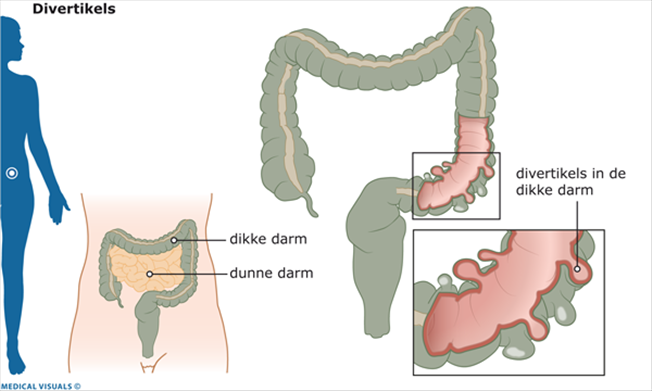 Poliepen
Familiaire poliposis coli
Risico op ontwikkelen tumoren
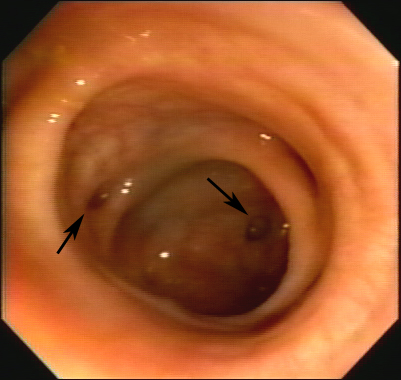 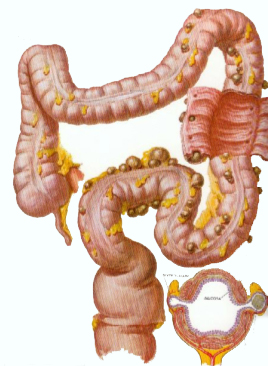 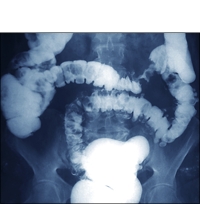 URL
Colitis Ulcerosa
https://www.youtube.com/watch?v=NGqXY9viTBA
Ziekte van Crohn
https://www.youtube.com/watch?v=i7ey8wyI5eo
IBD: Chron ontstekingen darmen
Ziekte van Crohn  
hele maagdarmkanaal (m.n. ileocaecaal gebied), stukjes met ontsteking en los daarvan ook zweertjes

Colitis Ulcerosa 
dikke darm, ontsteking pas als het erg wordt zweren in het slijmvlies

Auto-immuunziekte: immunologische reacties tegen eigen darmepitheel
Ziekte van Crohn
Ontstekingen overal in het maagdarmkanaal
M.n. laatste ileumlis en colon
Afwisselend zieke en gezonde delen
De hele darmwand is ontstoken
Waarschijnlijk erfelijke / immunologische oorzaak mogelijk i.c.m. infectie
Ziekte van Crohn
Verschijnselen
Afhankelijk van localisatie:
Hoog: misselijk / eetlust↓ / braken
Laag: diarree, bloed bij faeces, loze aandrang,            incontinentie
Afhankelijk van ernst ontsteking:
Hoe ernstiger hoe heftiger klachten, m.n. koorts en pijn (vaak re- onderbuik)
Algemeen:
Vermoeidheid, pijn (druk- en loslaatpijn),
Gewichtsverlies, slechte voedingstoestand,
Fistelvorming, soms perforatie en abcessen, 
Obstructie (ileus / obstipatie), huidafwijkingen, 
Gewrichtsklachten, oogafwijkingen
Ziekte van Crohn
Diagnostiek:
Anamnese: remissies en exacerbaties
Endoscopie en biopsie nodig
Onderscheiden van appendicitis, infecties en Colitis Ulcerosa
Serumeiwit, BSE en Hb bepalingen nuttig voor volgen verloop v.d. ziekte
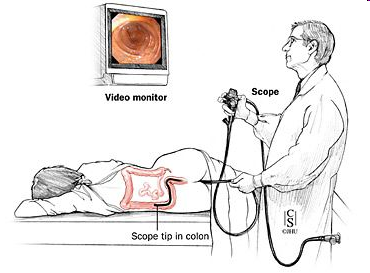 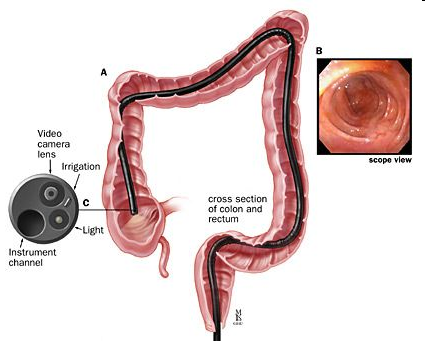 Ziekte van Crohn
Complicaties
Fistels:
In wand met ontsteking / abcessen
Door wand heen naar buikholte of andere darmlis, blaas of vagina of naar buiten (meestal peri-anaal)
Vernauwingen:
Doorgang bemoeilijkt
Obstructie
Gewrichtsklachten
Malabsorptie (opnamestoornis):
Verlies galzouten of eiwitlek
Ziekte van Crohn
Behandeling
Rust bij exacerbatie fase
Dan ook E+ en evt. V- dieet
Vitamine preparaten
Ontsteking remmens
Colon: salazopyrine
Hoger: prednison e.a. corticosteroiden
AB indien nodig
Bij obstructie: niets per os, daarna aangepaste of volledig resorbeerbare voeding
Soms immunosuppressiva
Chirurgie van ernstige fistels / stenosen
Colitis ulcerosa
Ontsteking dikke darm
Rectum het ernstigst aangetast, verder naar boven toe steeds minder
M.n. slijmvlies, ontstaan van zweren
Waarschijnlijk erfelijke / immunologische oorzaak
Colitis ulcerosa
Verschijnselen:
Afhankelijk van ernst ontsteking en mate aantasting colon
Diarree met bloed en slijm, anemie
Krampen, pijn bij palpatie
Malaise, gebrek aan eetlust, vermoeidheid
Soms (lichte) koorts
Soms ernstig ziek (koorts, bloeden, anemie, eiwitlek, dehydratie)
Soms perforatie >buikvliesontsteking>Acute buik 
Soms fatale afloop
Colitis ulcerosa
Diagnostiek
Endoscopisch: rood slijmvlies, zweren,                            bloedingen, pus
Biopsie soms nodig voor onderscheid met infectie
Röntgen om hogere delen colon te volgen, behalve bij ernstige vormen (risico perforatie)
Vroegtijdig opsporen complicaties
Colitis ulcerosa
Complicaties:
Perforatie
Kanker (na >10 jaren ontstekingen)
Toxisch megacolon
Malabsorptie (opnamestoornis):
Eiwitlek > oedemen
Ontstekingen elders in het lichaam (gewrichten, ogen, huid e.a.)
Colitis Ulcerosa
Behandeling
Rust in exacerbatie fase
Dan ook En+ en E+ en V- dieet
Vitaminepreparaten
AB indien nodig
Bij obstructie: niets per os, daarna aangepaste of volledig resorbeerbare voeding
Soms immunosuppressiva
Colitis ulcerosa
Behandeling
Ontsteking remmen
salazopyrine en varianten, indien onderin met zetpil toegediend
Corticosteroïden zetpil indien onderin, soms per os
Chirurgisch
Complicaties: stricturen, kanker
Colonresectie of colectomie
Ileoanale pouch of stoma aanleggen
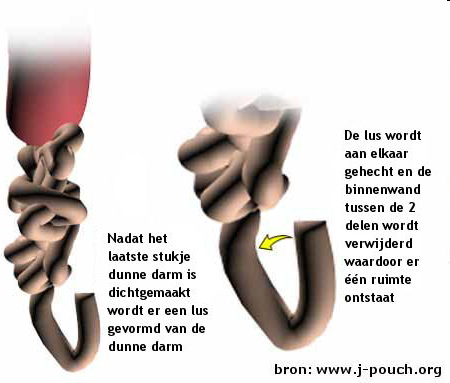